Diabetesupdate
March 2024
DeAnn Cummings, MD
PRESENTATION TITLE
Conflicts of interest
Nothing to disclose


I will use brand names for drugs during the lecture.
2
PRESENTATION TITLE
Screening and diagnosis of diabetes

Medication treatment of type 2 diabetes in kids and adults
Agenda
3
PRESENTATION TITLE
What we will not discuss
Management of type 1 diabetes
Lifestyle interventions for diabetes and pre-diabetes (NOT that it isn’t important!)
Gestational diabetes
Management of diabetic complications
Insulin pumps and other diabetes technology
4
References
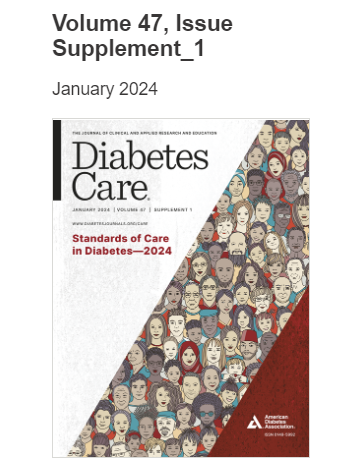 ADA
Up To Date
Diabetes Update
A day in our life……
You are starting your day and looking over your patient schedule.
DIABETES IS EVERYWHERE!!
6
Diabetes Update
Patient #1
Your first patient is a 2 year old here for a well child check.
She is happy and healthy.  Meeting all milestones and following her growth curve.
You take care of the whole family and remember that her father has type 1 diabetes since he was 5 years old.
First diabetes question-of-the-day:  Should I be screening her for diabetes?
7
PRESENTATION TITLE
Screening for type 1 diabetes
ADA
Consider getting auto-antibody testing, starting at age 2-5 if there is a primary or second degree relative with type 1 diabetes.
Rationale  -  DKA at time of diagnosis can be decreased from 20-70% to < 5% by closer monitoring and possibly treatment with a monoclonal Ab can decrease progression.
8
PRESENTATION TITLE
Auto-antibody testing
Anti-insulin (IAA) – must be off insulin
Glutamic acid decarboxylase (GAD)
Islet antigen (IA2 = tyrosine phosphatase antibody)
Zinc transporter 8 (ZnT8)
Two positive antibodies is positive.
9
PRESENTATION TITLE
Auto-antibody testing
If two antibodies positive, the risk of developing type 1 diabetes = 44% in the next 5 years.
Diabetes TrialNet (through NIH) offers free testing and follow through of positive test results.
10
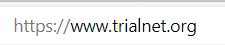 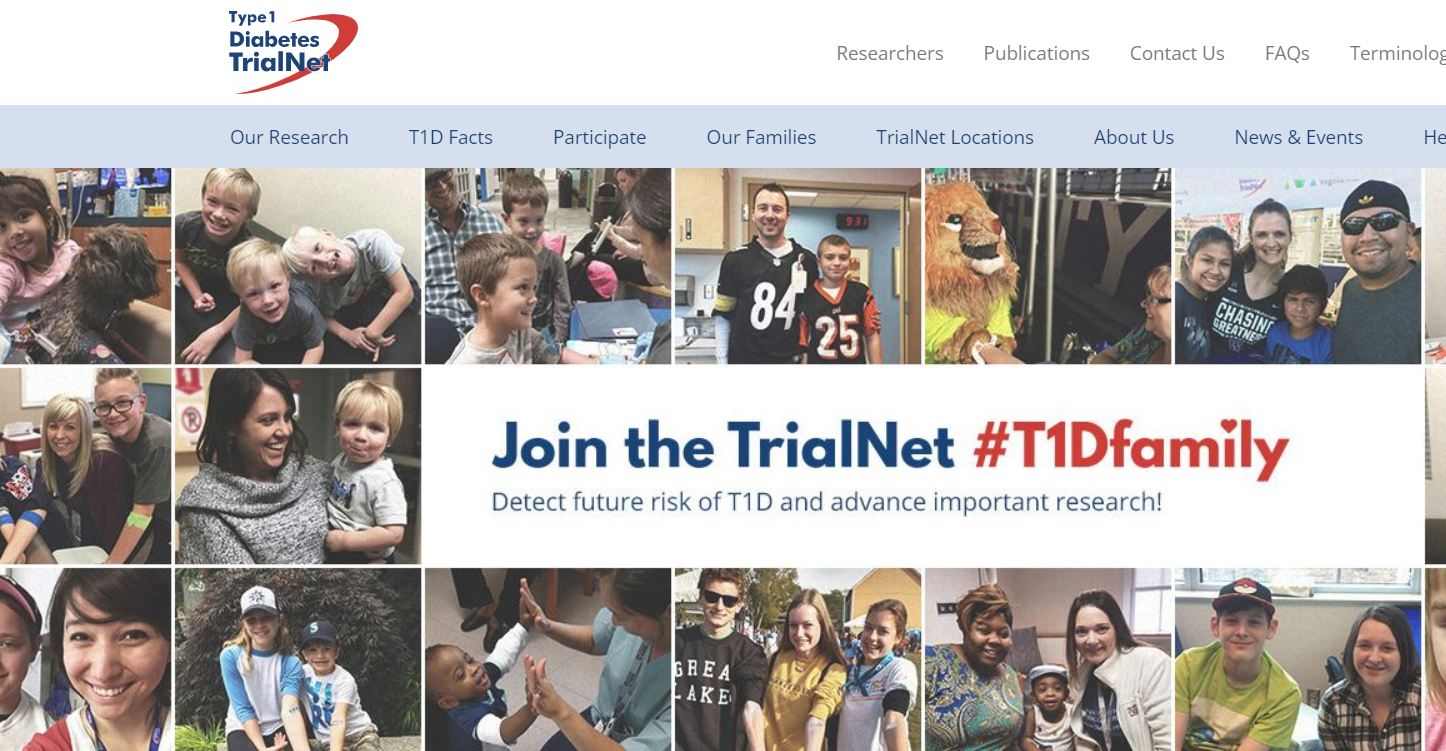 PRESENTATION TITLE
Patient #2
Next on your schedule is an African American family.  You are seeing Dad for follow-up of his type 2 diabetes.
First you see his 10 year old daughter for a well child check.
She feels well and is growing well.  Has not had menses yet.
However, her BMI = 36.  
QUESTION – Should I screen her for diabetes?
12
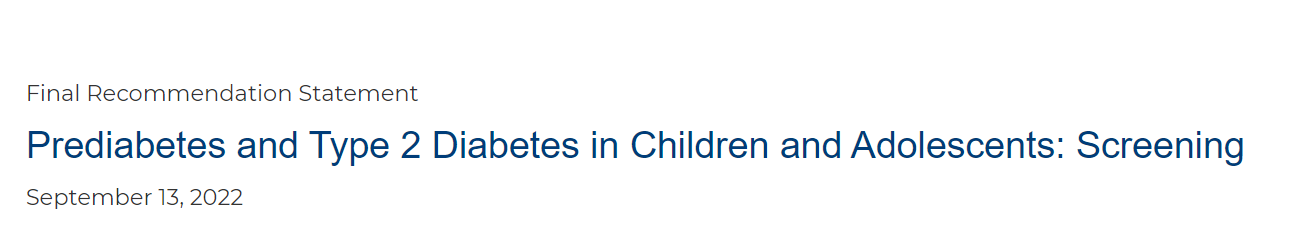 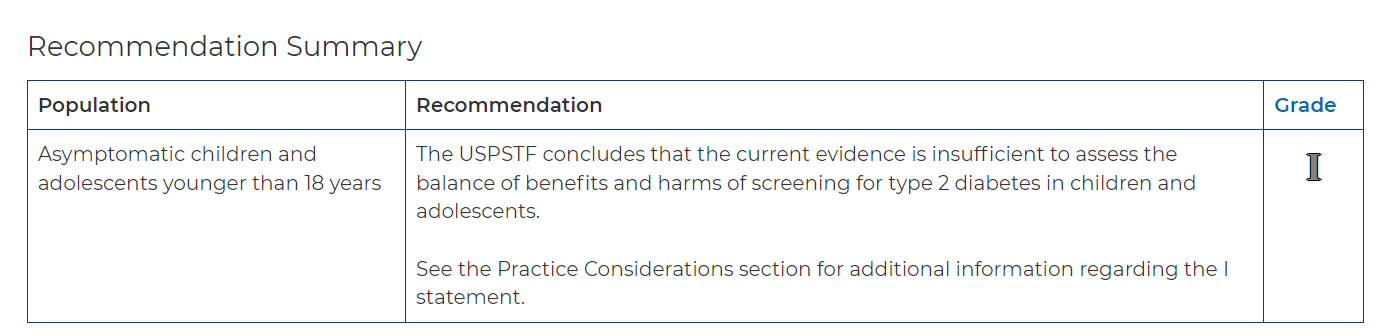 USPSTF
Adult 
Screening
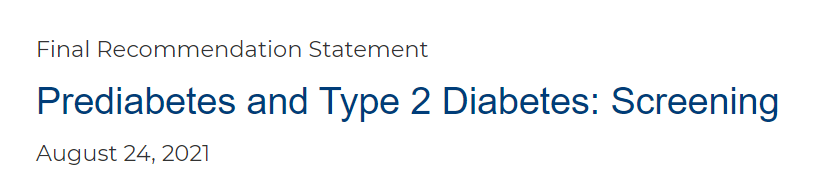 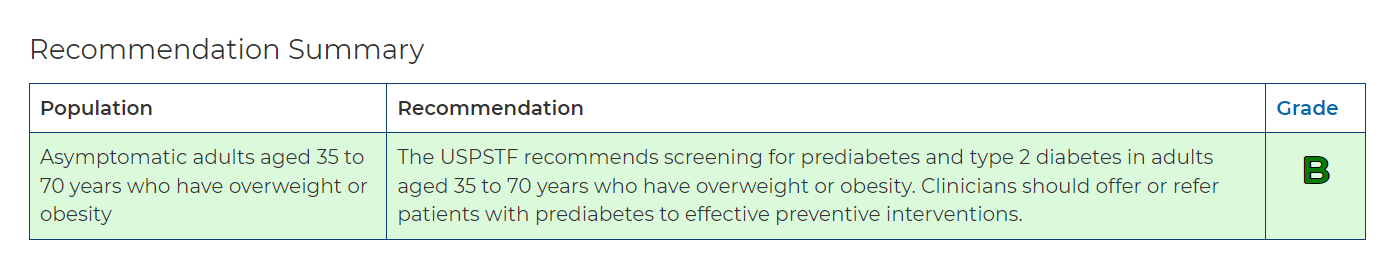 ADA recommends screening
every 3 years
PRESENTATION TITLE
Ada screening guidelines
Screen kids at age 10 (or at onset of puberty if occurs earlier), if they have a BMI in the 85th% AND one other risk factor:           (also applies to adults with obesity)
Family history (1st or 2nd degree)
Non-white race
Mom with gestational diabetes or baby with SGA (small for gestational age)
Acanthosis nigricans, HTN, dyslipidemia
PCOS
Currently taking an atypical anti-psychotic
15
PRESENTATION TITLE
Why screening kids makes sense
It is rare to find type 2 diabetes on screening, but common to find prediabetes.
Can encourage families to work harder on lifestyle changes.
Incidence of type 2 diabetes in kids is increasing.
If a kid gets type 2 diabetes, it often progresses FASTER in kids than adults.
Early treatment may help delay diabetic complications.
16
PRESENTATION TITLE
Screening tests
Same options as adults
Hgb A1C
Fasting plasma glucose
Oral glucose tolerance test
Random BG > 200 with symptoms is diagnostic
(Must confirm with a 2nd test)
17
PRESENTATION TITLE
Reasons to avoid A1C
Vitamin B12 or folate deficiency
Recent blood loss, transfusion
Chronic hemolysis
Erythropoietin
ESRD – dialysis
Pregnancy and post-partum
Hemoglobin variants – less of a problem with newer machines
18
PRESENTATION TITLE
Screening results for kids
If screening test is negative, screen again in 3 years (or earlier if there is an increase in BMI).
If screening reveals pre-diabetes, initiate lifestyle interventions and recheck yearly.
NOT clear that metformin is helpful in kids.
If screening is positive for diabetes:
Check auto-antibodies to rule out type 1 diabetes.
Check for DKA – serum bicarb, urinary ketones.
Initiate medication along with lifestyle intervention with goal A1C = 7. (A)
19
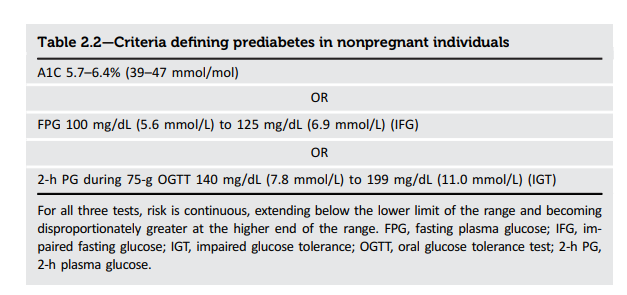 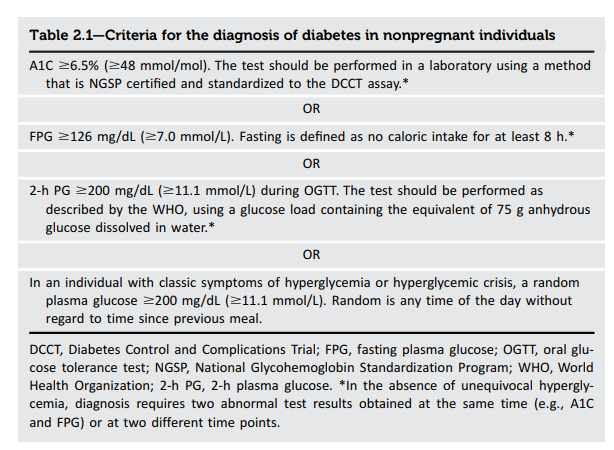 Criteria
Both kids and adults
PRESENTATION TITLE
Patient #2
You decide to screen with A1C.
You also initiate lifestyle interventions FOR THE WHOLE FAMILY.
21
PRESENTATION TITLE
Patient #3
The previous patient’s Dad is a 36 year old black man.
He was diagnosed with type 2 DM at age 30 and is on max metformin and insulin (Lantus 25 units) with an A1C = 8.
When he was first diagnosed, he was hospitalized with a blood sugar of 700 but was not diagnosed with DKA.
His BMI = 31.  You would like to start one of the newer meds to help with weight but are concerned about type 1 diabetes since he was diagnosed at age 30.
QUESTION – Should I test him for type 1 diabetes?
22
PRESENTATION TITLE
Type 1 vs type 2 diabetes
Determining which type of diabetes will change the way you treat the patient.
ADA now recommends testing auto-antibodies in adults with concern for type 1 diabetes.
If someone has auto-antibodies, they have type 1 and will need insulin.
If someone does not have auto-antibodies, they can try non-insulin meds.
23
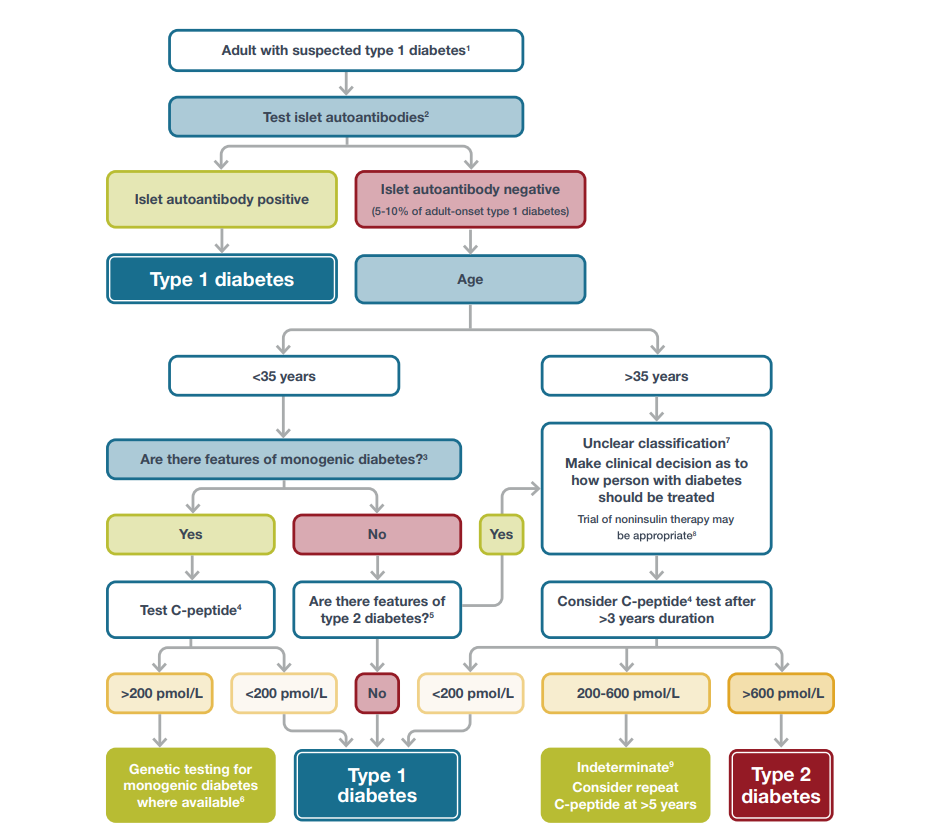 PRESENTATION TITLE
Concern for type 1 diabetes
Age at dx < 35
BMI < 25
Unintentional weight loss
Hx of ketoacidosis
Glucose > 360 at presentation
Weaker concerns – ketosis without acidosis, autoimmune dz
25
PRESENTATION TITLE
Patient #3
You decide to check auto-antibodies on this patient.

If they are negative, you plan to start a GLP-1 to help with weight loss, and hopefully wean off the insulin.
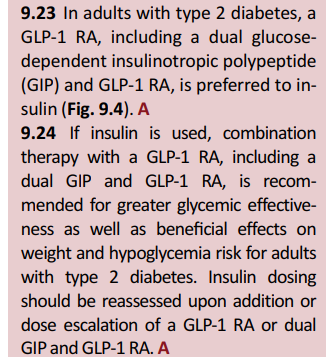 GLP1 is now
preferred to insulin
26
PRESENTATION TITLE
Patient #4
Your next patient is a 13 year old black female who comes in for follow-up of labs.
You had seen her recently for a well visit and decided to check an A1C due to her BMI of 38.  A1C = 7.5 and was confirmed with a second test.

Question – She has type 2 diabetes! What do I do NOW??
27
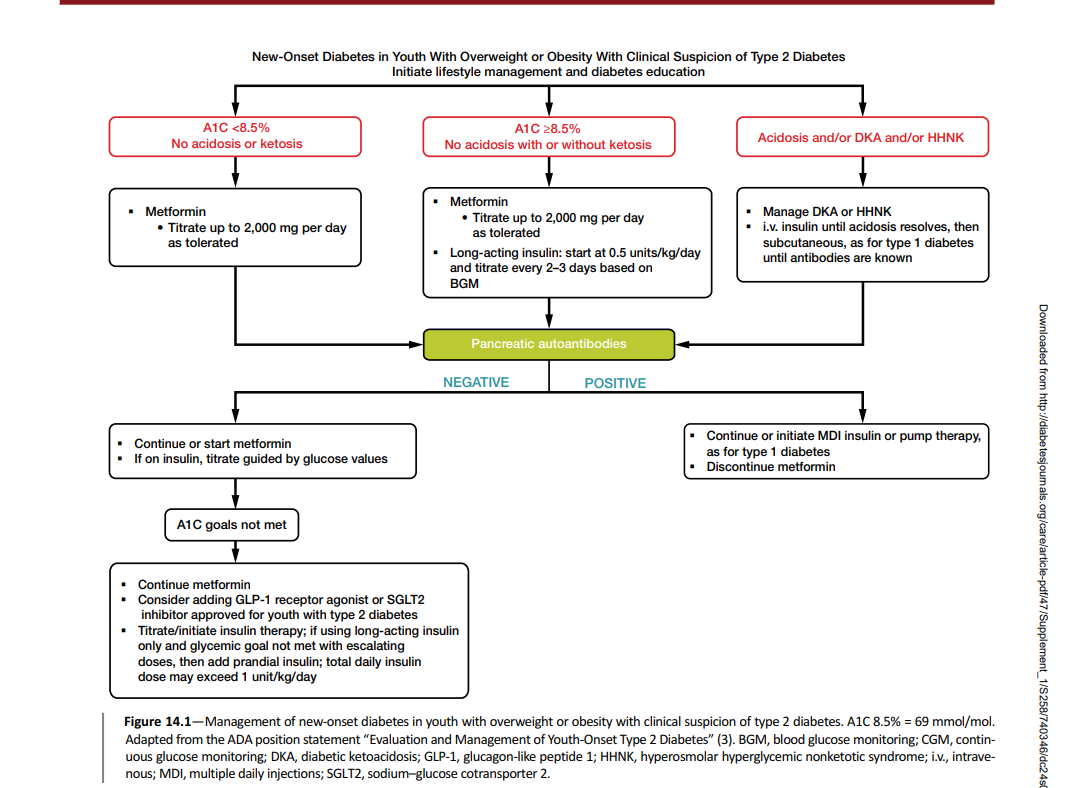 PRESENTATION TITLE
Type 2 diabetes meds in kids
Metformin is first line in kids.
If goal A1C of 7.0 is not met, 3 options:
Insulin
GLP-1  -  liraglutide (Victoza, Saxenda), ER exenatide (Byetta), dulaglutide (Trulicity)   -  all approved for kids > 9
Semaglutide (Ozempic)  - approved for kids > 11
SGLT2  -  empagliflozin (Jardiance)  -  approved for kids > 9
29
PRESENTATION TITLE
Patient #4
In addition to lifestyle interventions, you start her on metformin.
You will recheck her A1C in 3 months.
You also initiate testing for diabetic complications.
Yearly eye exam, foot exam and albumin/creatinine ratio
TEENS CAN PROGRESS QUICKLY TO DIABETIC COMPLICATIONS!!

(Phew! – You can worry about what comes next later!)
30
PRESENTATION TITLE
Patient #5
You diagnosed your next patient with diabetes 3 months ago with a A1C = 8. He wanted to try diet and exercise first.  He is 50 years old, BMI = 36.
He also smokes, has HTN (on losartan) and elevated cholesterol (on statin).
He has no history of heart disease.
His albumin/creatinine ratio = 100 (goal < 30).
His A1C is now 8.5 (up from 8).
QUESTION – What med(s) will you start?
31
PRESENTATION TITLE
Med initiation
ADA
Consider early combination therapy (two drugs) if A1C > 1.5-2 above goal (A1C > 8.5).
For patients with heart disease or renal disease, metformin may NOT be the best first choice.
OR start another med WITH the metformin
Choice of med should be person-centered.
Consider comorbidities, weight, risk of hypoglycemia, cost
32
The demise of metformin??
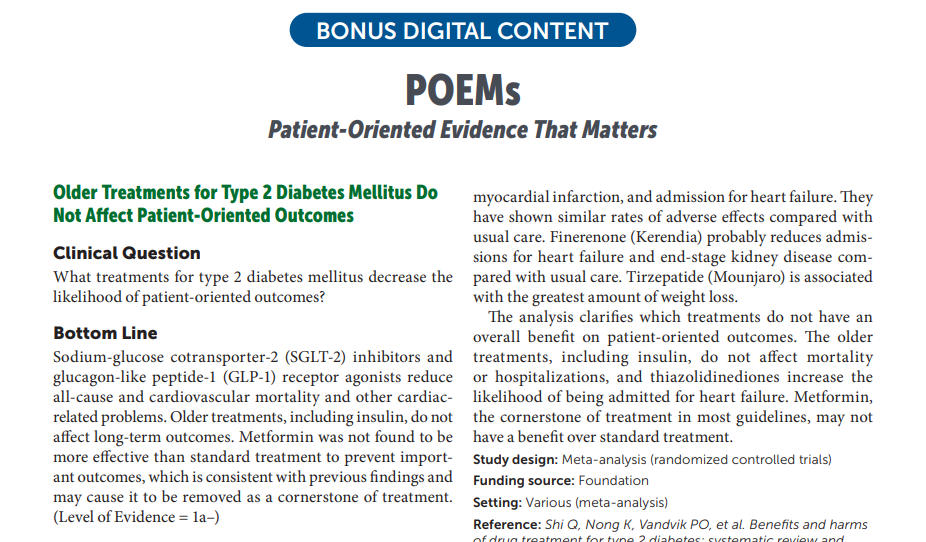 AFP 11/2023
Med options
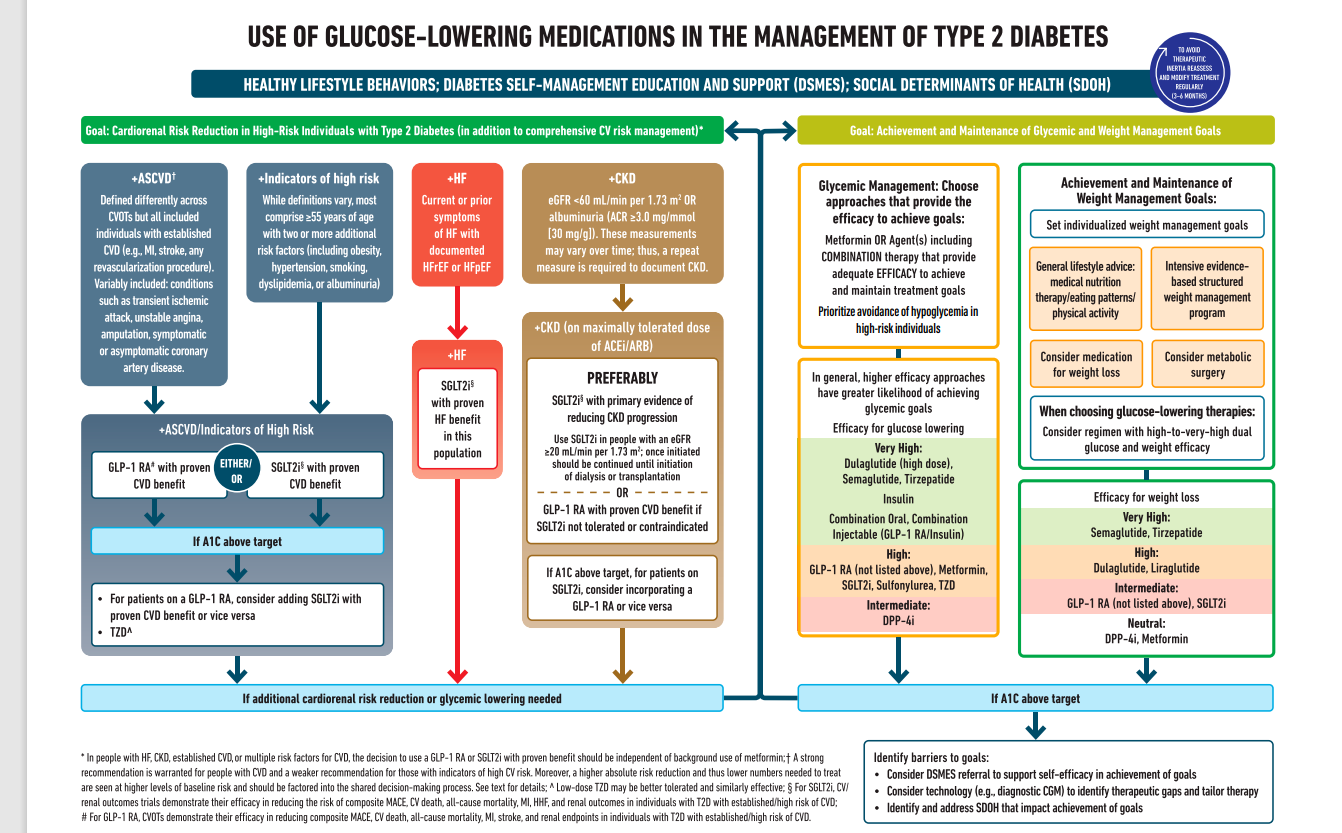 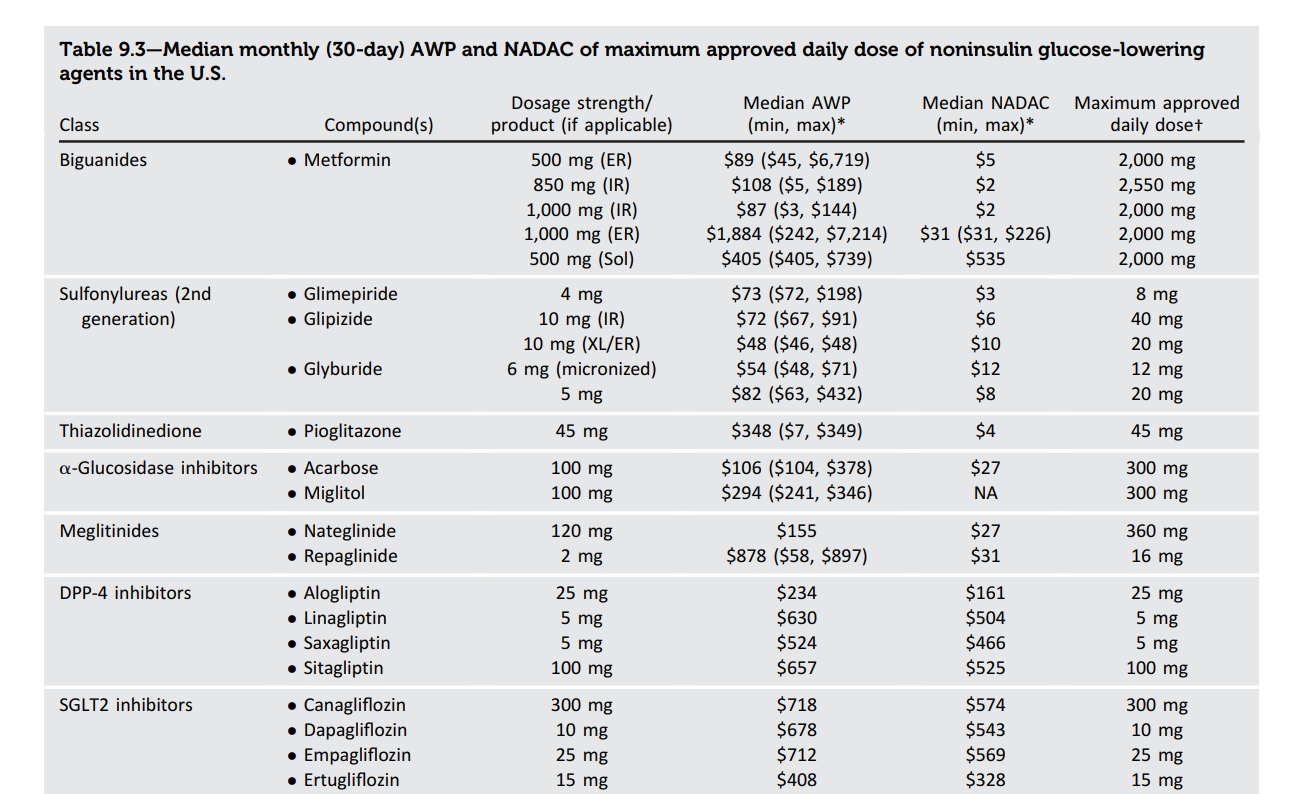 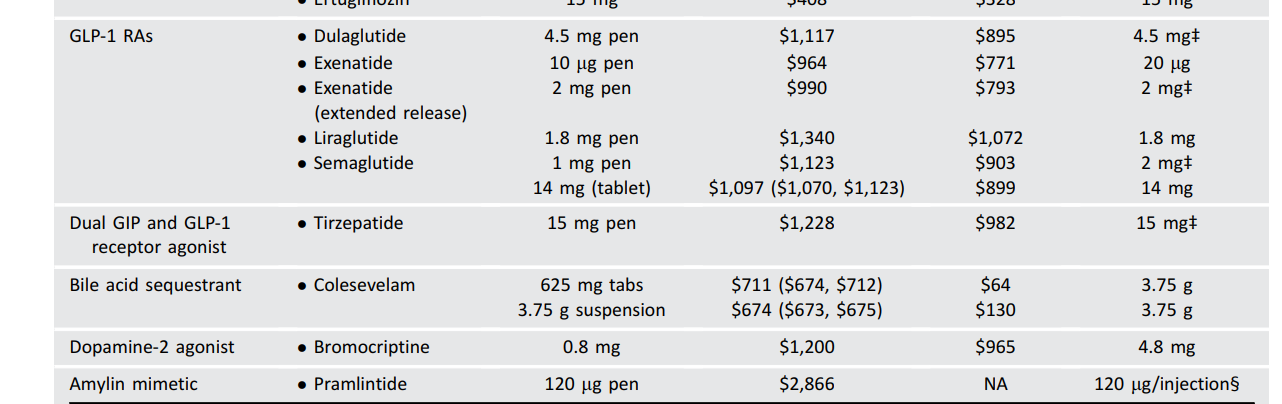 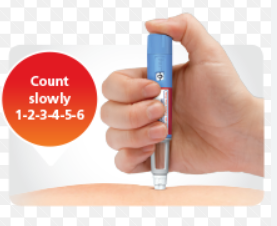 GLP1 Agonists
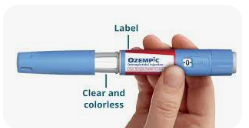 Exenatide (Byetta) – both weekly and daily options
Liraglutide (Victoza, Saxenda)
Semaglutide (Ozempic) – oral and SQ options
Dulaglutide (Trulicity)
Lixasenatide (Adlyxin) – daily, short-acting
Tirzepatide (Mounjaro) – combo GIP and GLP1
PRESENTATION TITLE
GLP1 Agonists
Precautions
Hx pancreatitis – contraindicated
Family hx MEN, medullary thyroid CA – contraindicated
?? Type 1 diabetes – studies ongoing
GI disease (esp gastroparesis) – avoid daily dosing
CKD – Ozempic and Mounjaro can be used at ANY GFR
39
PRESENTATION TITLE
GLP1 for weight loss
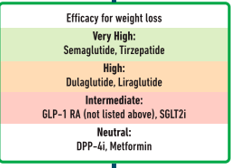 The most effective meds for weight loss are:
Semaglutide (Ozempic)
Tirzapetide (Mounjaro)
Trulicity and Victoza also work well for weight loss.
Other GLP1’s and SGLT2’s result in more modest weight loss.
40
SGLT2 Inhibitors
Canagliflozin (Invokana)
Dapagliflozin (Farxiga)
Empagliflozin (Jardiance)
Ertugliflozin (Steglatro)

ALL oral and once-daily.
PRESENTATION TITLE
Sglt2 inhibitors
Precautions
Type 1 diabetes – contraindicated
CKD – can be started if GFR > 20, but will not work as well for glycemic control if GFR < 45  
Prior DKA – a type 2 diabetic still might be eligible
Increased risk for DKA and volume loss
SHOULD HOLD MED WHEN ILL AND 3 DAYS PRIOR TO SURGERY!!
42
PRESENTATION TITLE
SGLT2 INHIBITORS
Precautions (cont)
GU bacterial and yeast infections
Mostly vulvovaginal candidiasis – if severe or recurrent, may need to stop med
Possible small risk of amputation – not seen in all studies
? Increased fractures – could be due to increased falls due to volume loss
May see increase in creatinine up to 30% initially.
43
PRESENTATION TITLE
Best meds for cvd
Canalgliflozin (Invokana)
Empagliflozin (Jardiance)
Dulaglutide (Trulicity)
Liraglutide (Victoza)
Semaglutide (Ozempic)
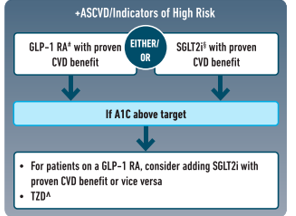 44
PRESENTATION TITLE
Best meds for heart failure
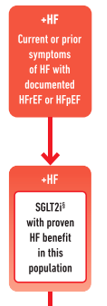 ANY SGLT2’s


Even patients WITHOUT diabetes should take these!
45
PRESENTATION TITLE
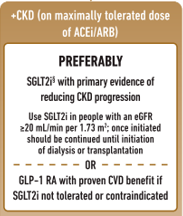 Best meds for ckd
Don’t forget that this includes microalbuminuria as well as elevated creatinine!
Patient should also be on maximally tolerated ACE/ARB.
Studies are showing benefit of SGLT2 inhibitors in patients WITHOUT diabetes!!
Best meds:
Invokana, Jardiance, Farxiga
If unable to take SGLT2, use Ozempic, Victoza or Trulicity.
46
PRESENTATION TITLE
Best meds for severe hyperglycemia
MOST effective
Trulicity
Ozempic
Mounjaro
Insulin
If cost is an issue, consider sulfonylurea.
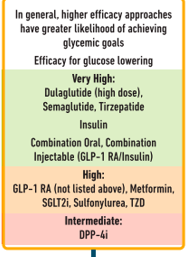 47
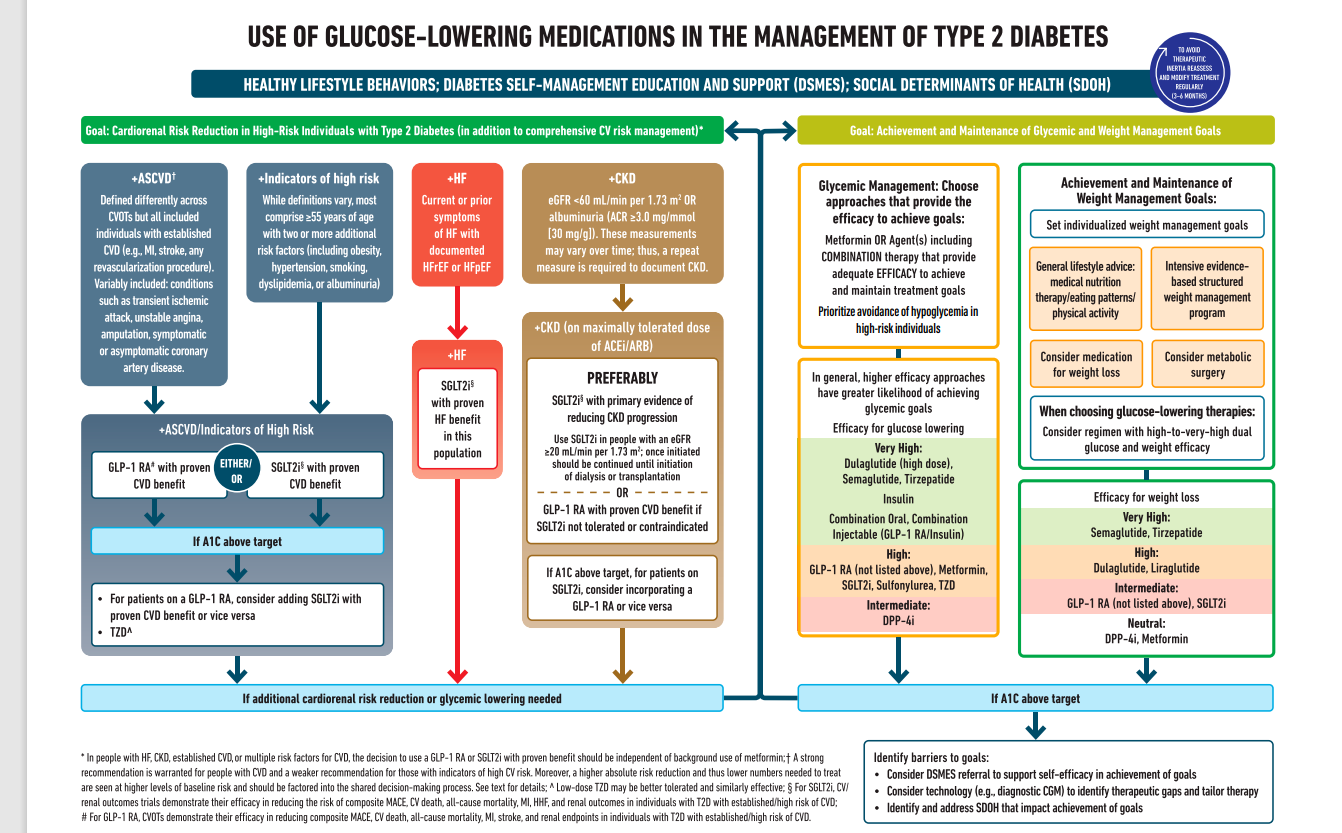 Concern for Cardiac and Renal Disease
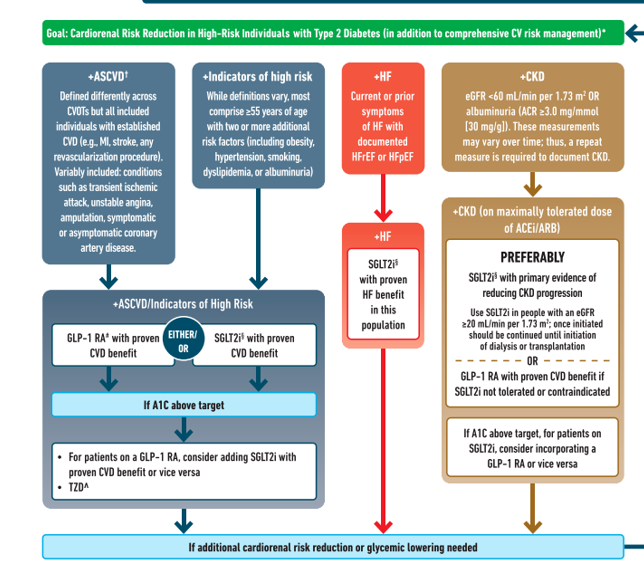 Concern for Hyperglycemia or Obesity
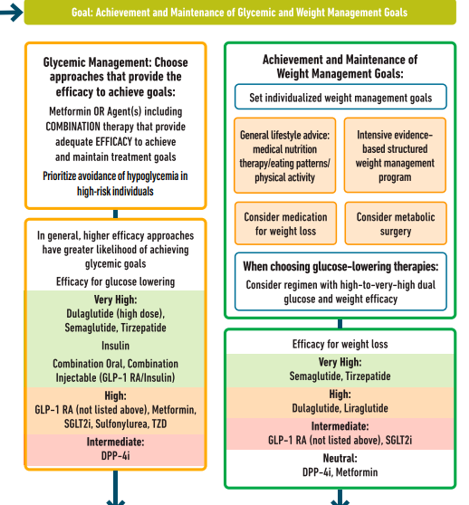 PRESENTATION TITLE
Cardiovascular Disease risk
People at high risk or hx of CVD should go on an agent that benefits CVD.
Hx of CVD event – MI, stroke, any revascularization procedure
Symptoms of CVD – TIA, angina 
Age 55 or more with two or more additional risk factors for CVD:
Obesity
Smoking
HTN
Dyslipidemia
Albumininuria
51
PRESENTATION TITLE
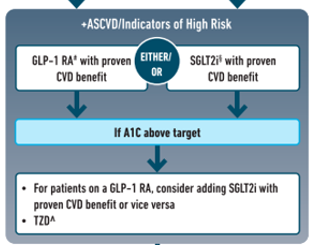 Patient #5
Your patient has microalbuminuria, obesity and multiple risk factors for CVD.

WHICH MED(S) DO WE PICK??
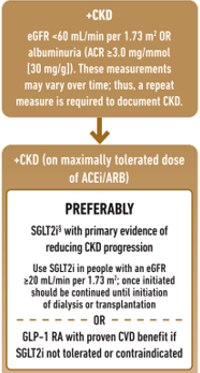 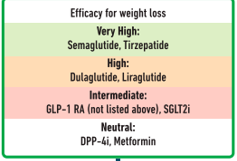 52
PRESENTATION TITLE
PATIENT #5
You COULD start both GLP1 and SGLT2.
However, the patient is nervous about starting ANY meds.  He is willing to do one shot weekly.

You opt to start a GLP1, with plans to start SGLT2 if his microalbuminuria persists.
53
PRESENTATION TITLE
Patient #6
Your next patient has not been seen for 10 years.  
She is a 45 year old white female who has noticed increased urination recently.  Her BMI = 39.  No hx heart dz.
You had ordered an A1C prior to this visit and it was 11 with a random glucose of 320.  No evidence of acidosis, creatinine is normal.
QUESTION – What med(s) will you start?
54
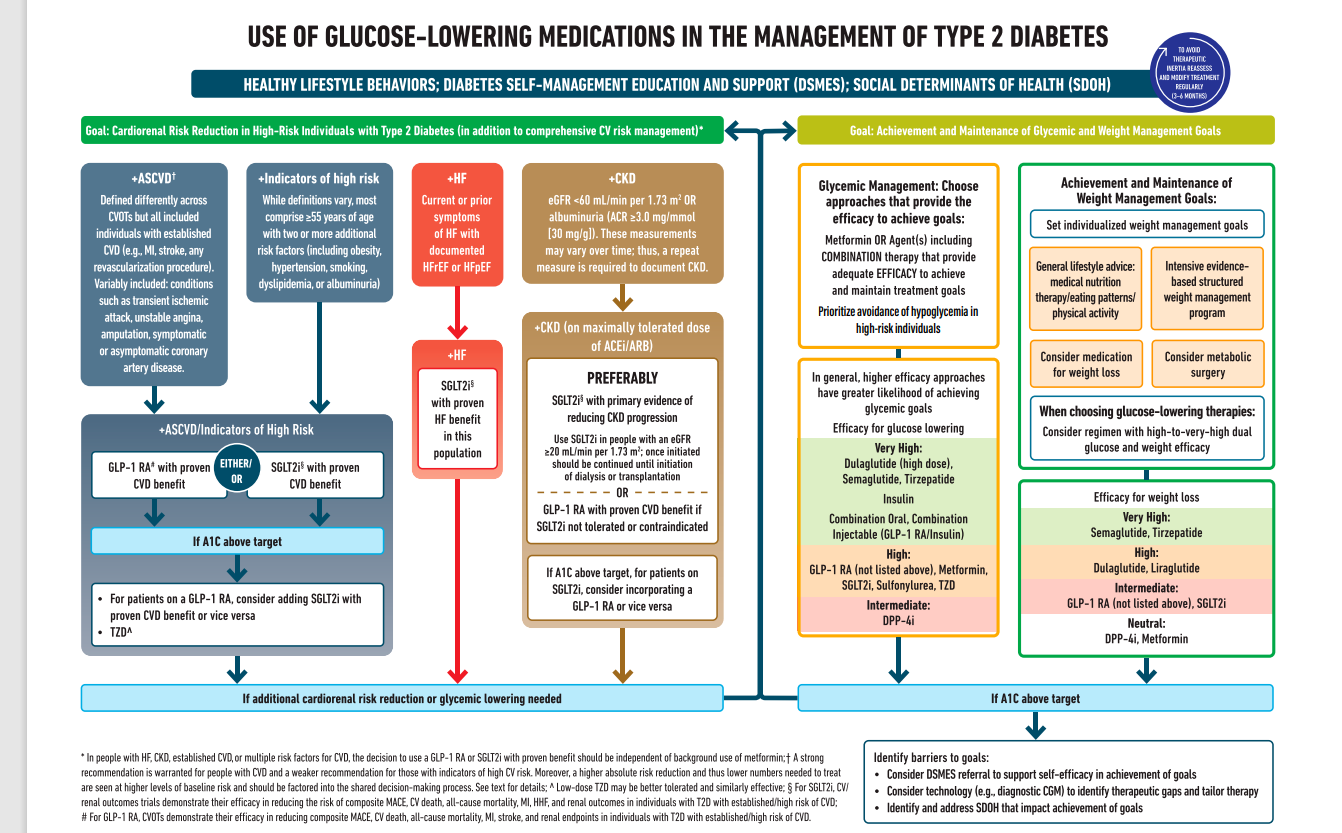 Concern for Hyperglycemia or Obesity
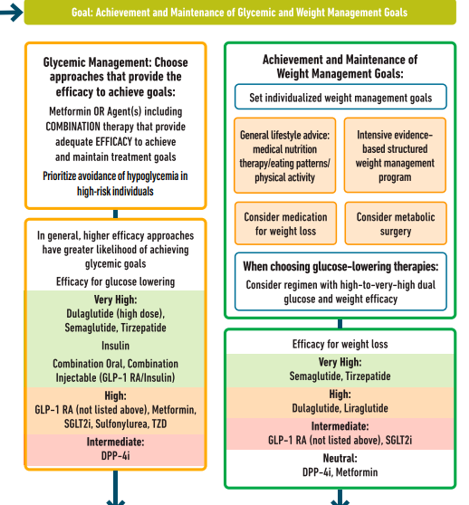 PRESENTATION TITLE
Patient #6
You decide to start insulin and a GLP1 at the same time.

What insulin will you give?
57
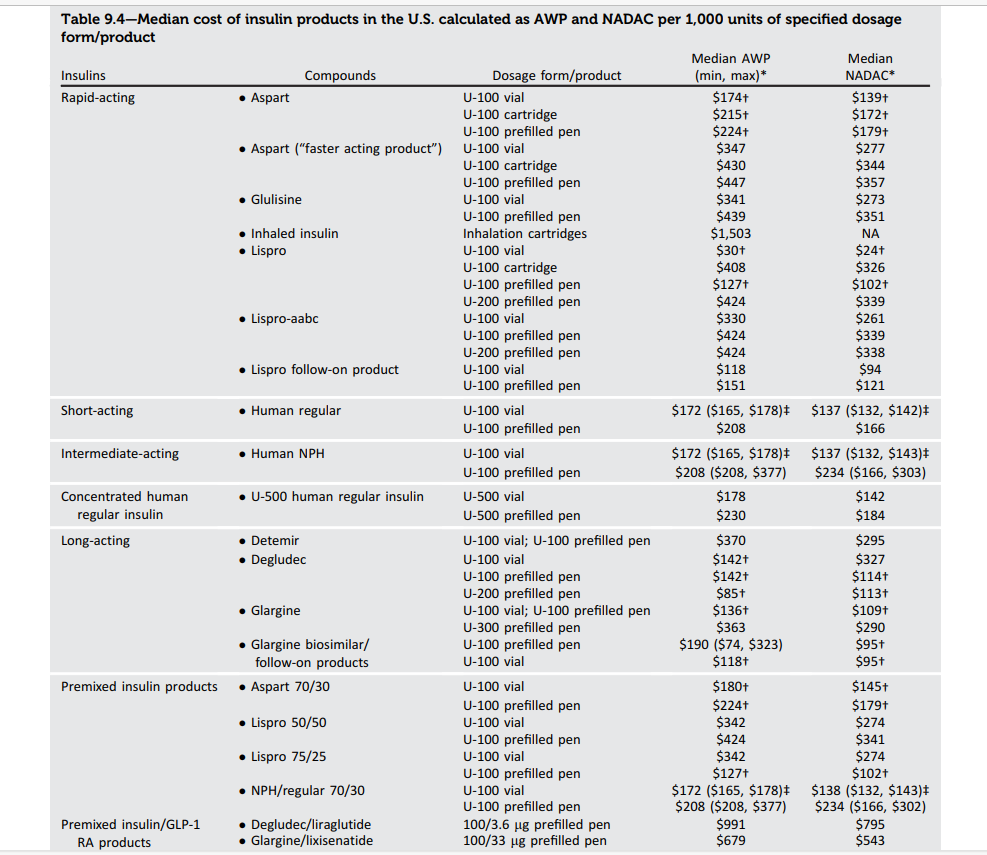 Severe Hyperglycemia
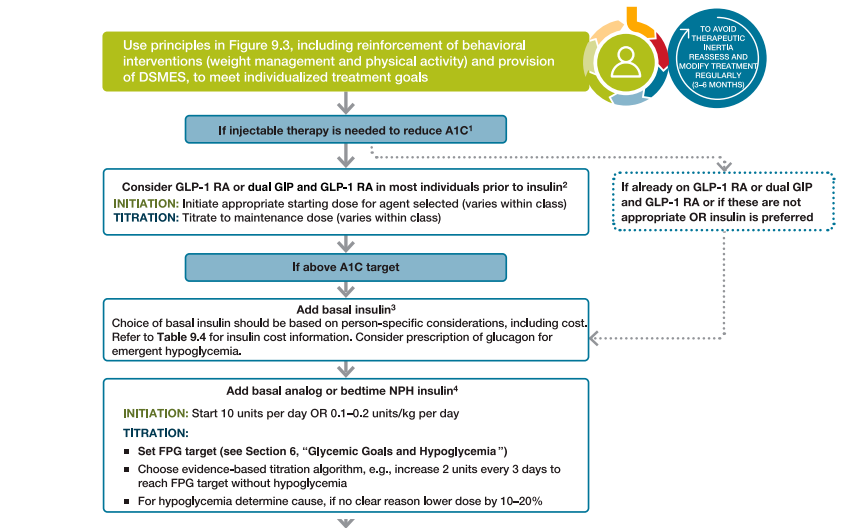 Start with just
basal insulin
(IF insulin
Needed)
A1C > 10
BG > 300
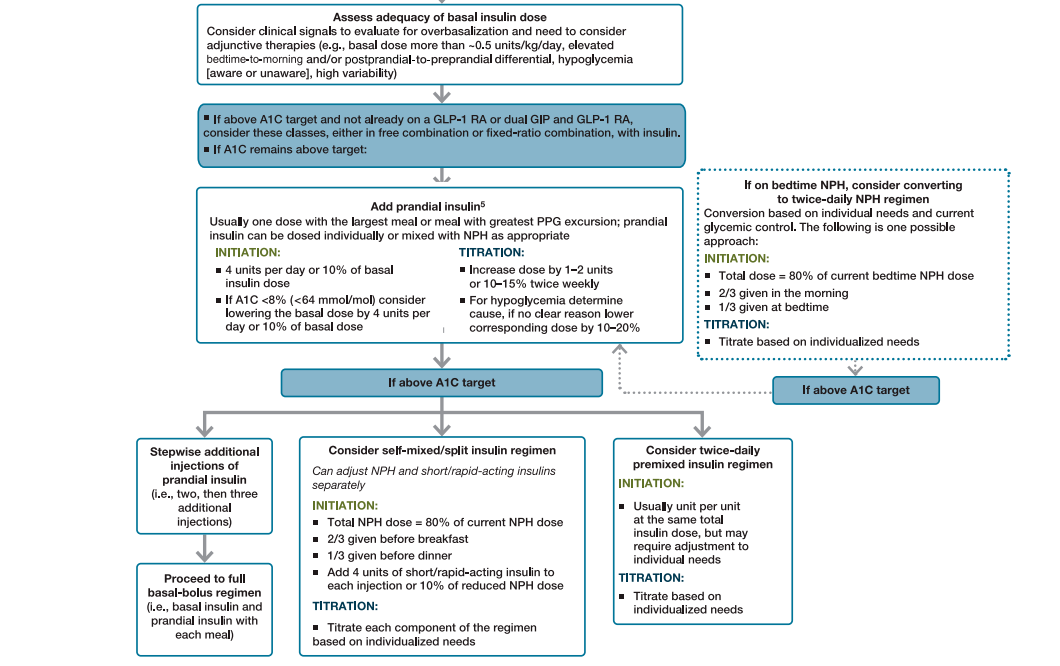 If basal 
not enough,
give one
dose of prandial 
insulin with
largest meal
PRESENTATION TITLE
Key points
Screen all overweight/obese patients > age 9 who have at one additional risk factor.
Screen every 3 years, but more often if weight is increasing.
Kids need close monitoring for retinopathy, neuropathy and nephropathy AT DIAGNOSIS.
MUST know cardiac and renal status (including albumin/creatinine ratio) prior to med selection.  Metformin may NOT be your best first choice!!
If hx of heart failure, use any SGLT2 inhibitor.
If ANY CKD (GFR > 20), use any SGLT2 inhibitor.
If hx of or high risk for CVD, use GLP1 or certain SGLT2’s (Invokana, Jardiance).
61
PRESENTATION TITLE
Key points
For obesity, the GLP1’s will work the best (especially Ozempic and Mounjaro).
For severe hyperglycemia, start with basal insulin BUT HAVE THE MINDSET THAT YOU WILL EVENTUALLY STOP THE INSULIN IN FAVOR OF GLP1’S OR SGLT2’S.
Consider starting non-insulin med with the insulin.
If you need to add prandial insulin, start with just one injection at the biggest meal.
62